DSC LaturDepartment of Physics
M.Sc. F. Y (Sem-I). 
Lecture- 01
Introduction to course
Presented By
Mr. L. H. Kathwate
M.Sc. B.Ed., NET, SEt, GATE
Master of Science (M.Sc.) Physics is a post-graduation, two year, four semester course.
The Credit Based Grading System (CBCS) adopted under this course.
For all the courses, 1 credit corresponds to 25 marks. and requires 15 contact hours, which includes teaching, tutorials, remedial classes and seminars
A minimum of 75 % attendance for theory and practical courses is a pre-requisite for appearing for examinations and qualifying a particular course.
There are total 24+4 papers;
16 - Theory papers (each sem-4 papers)
06 - Practical papers (I , II & III sem-2 Practical papers and IV sem-1 Practical paper and 01 - Project paper)
04 - Seminars or communication skill (each sem 1-seminar or skill)
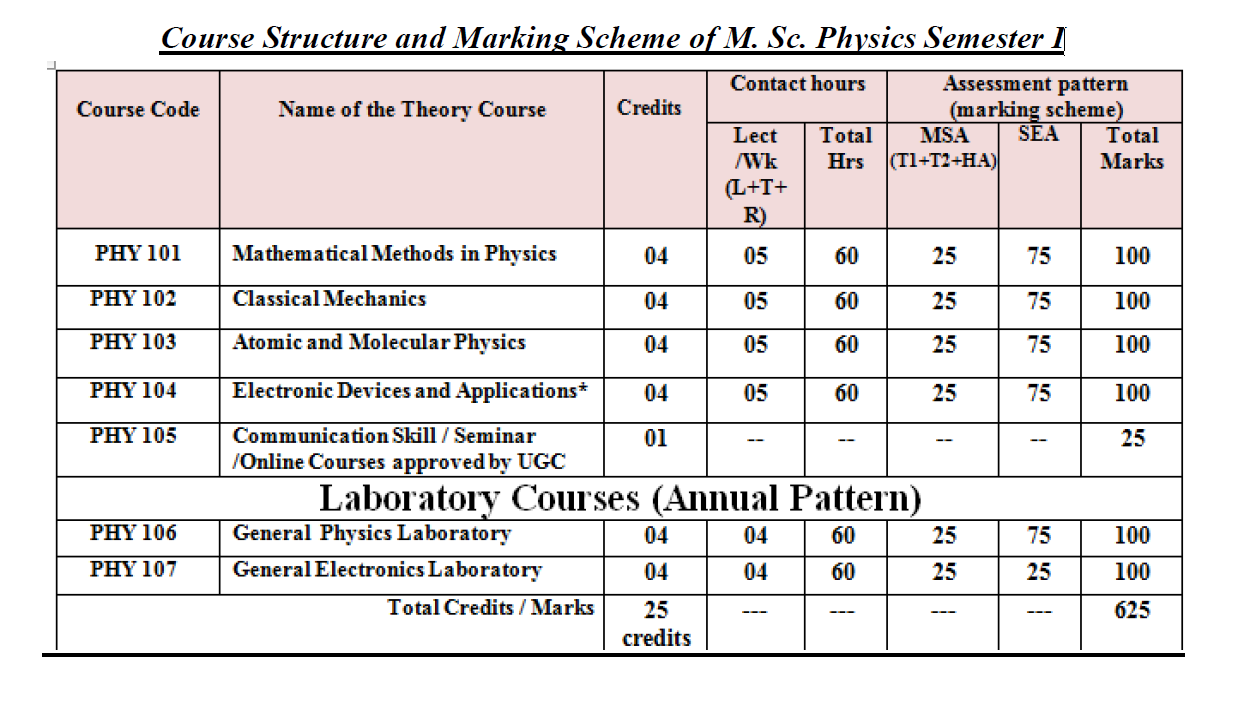 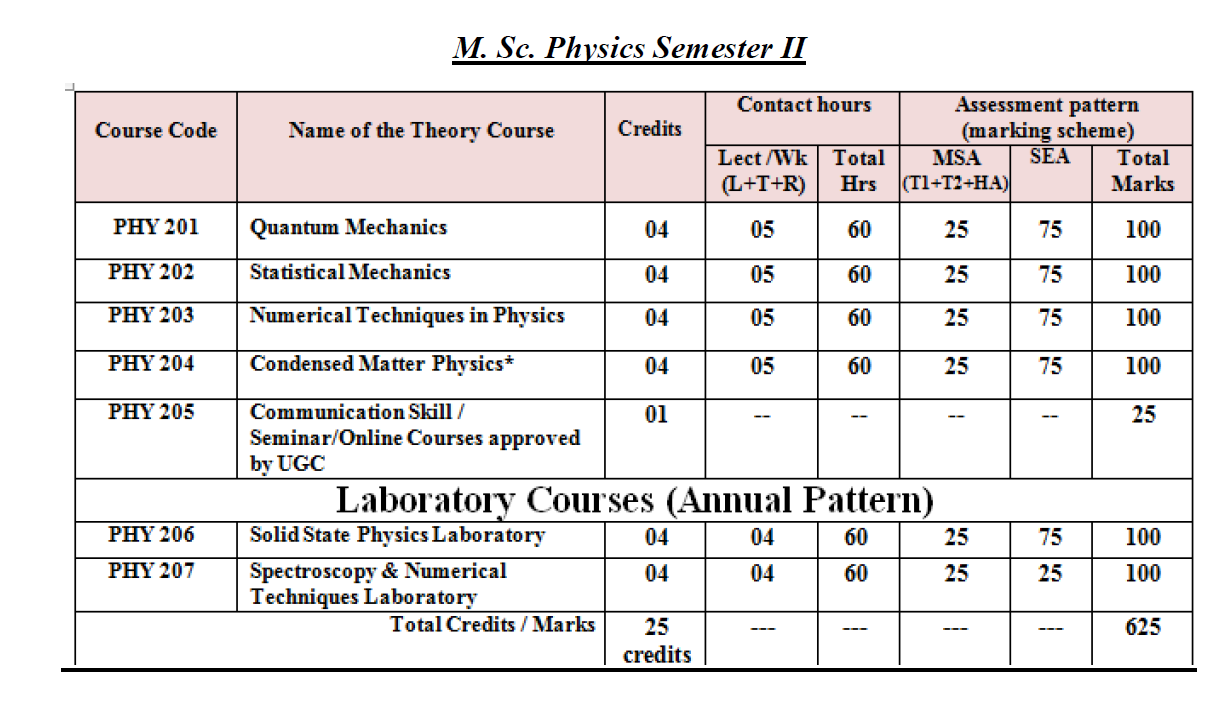 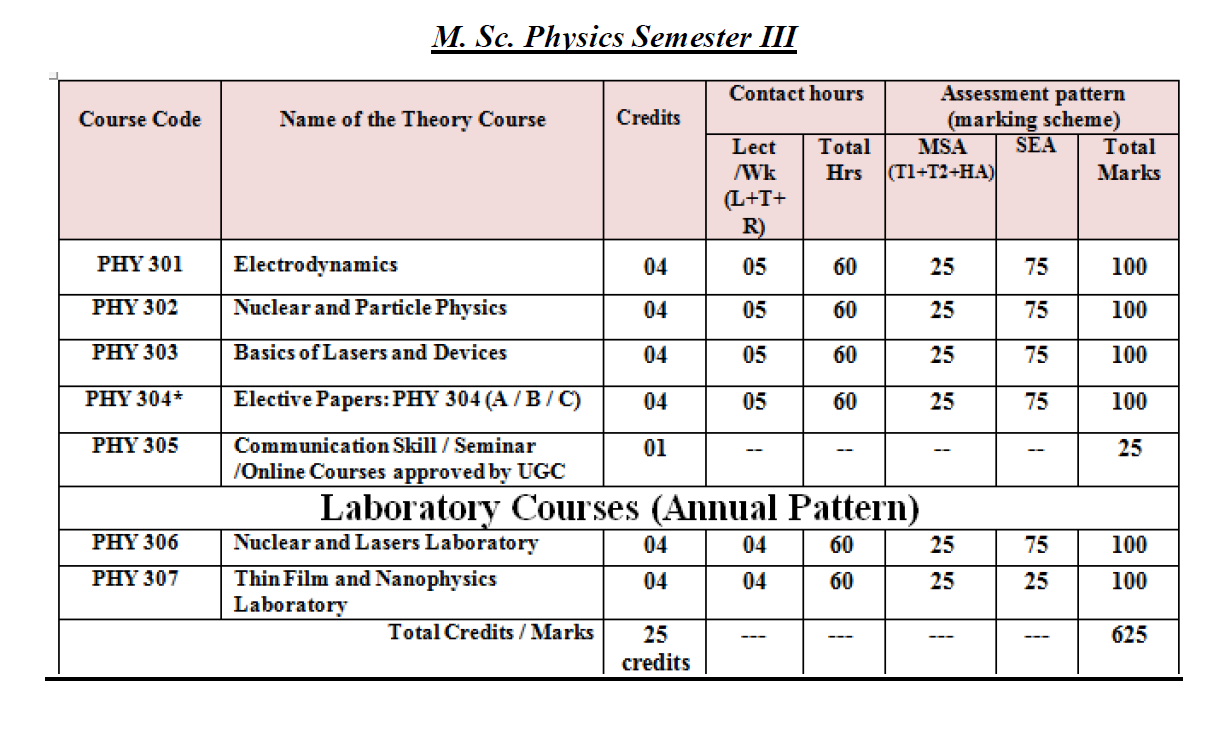 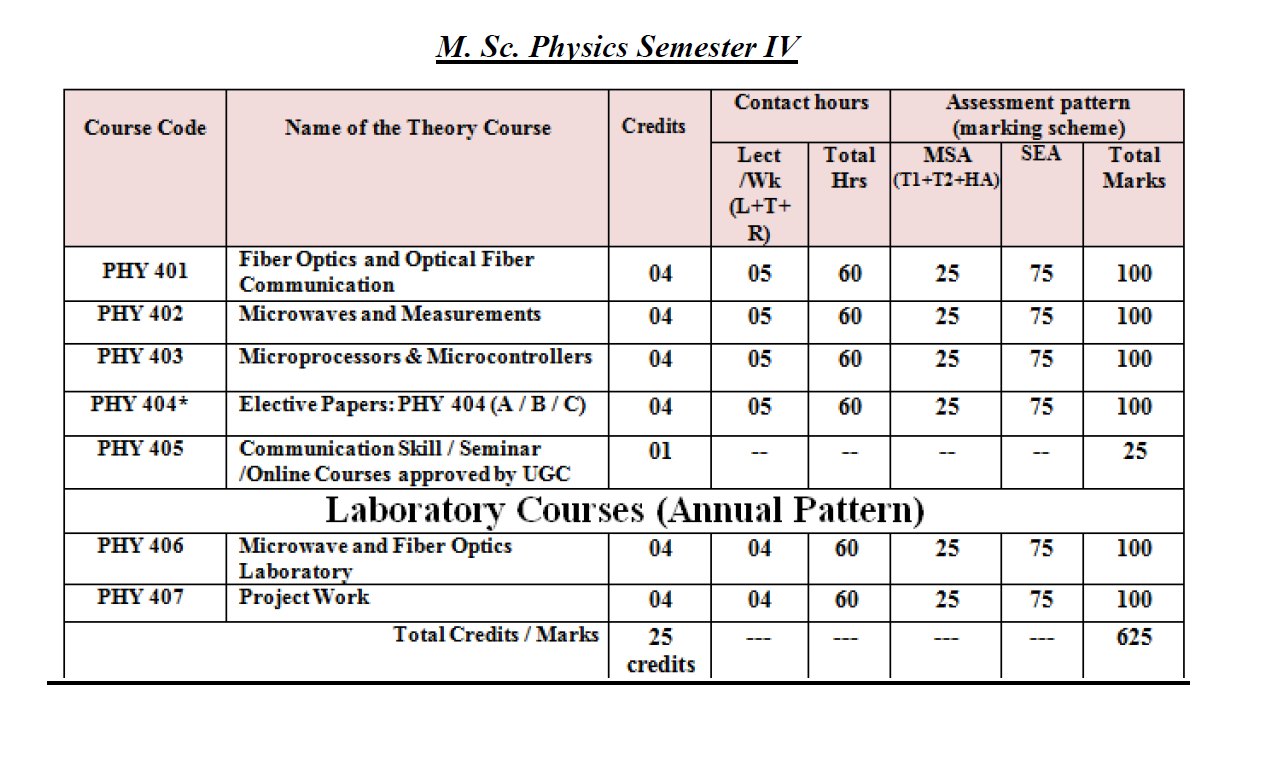 Examination/Evaluation Rules:
The assessment of each of the theory course shall be done in two modes: i. Continuous Internal Assessment or Mid Semester Assessment (MSA), and ii. End Semester Assessment (ESA)
The Mid Semester Assessment shall be done throughout the semester in the form of midsemester examinations, tests, home assignments, group discussions etc.
The Semester End Assessment (ESA) shall be usually conducted at the end of the respective semester in co-ordination with external examiners
The MSA and ESA carry equal weightages of assessment i.e. 25:75 percent.
There shall be independent passing for the MSA and ESA separately.
The minimum score required for passing a particular course is 40%.
There shall be no internal or Mid Semester Assessment (MSA) for the laboratory courses. Assessment of the laboratory courses shall be done at the end of the respective semester by a panel of examiners appointed by the University.
PHY 102 – Classical Mechanics 
Credits: 04
Number of lecture: 60
Total Marks: 100
[MSA: 25 (T1+T2+HA=10+10+5) & ESA: 75]
Syllabus:
Module I: Elementary Principles (15 Hours)
Module II: Lagrangian Formulation (15 Hours)
Module III: Hamiltonian Formulation and Central Force (15 Hours)
Module IV: Rigid body dynamics and small oscillations (15 Hours)
Module-I: Elementary Principles 
Review of Newtonian mechanics; 
Inertial reference frame;
Galilean transformations; 
Motion of a charged particle in electromagnetic field; 
Conservative and non-conservative forces; 
Mechanics of a single particle; 
Mechanics of a System of particles; 
Motion in a resistive medium;
Constraints and its types; 
Generalized coordinates, cyclic coordinates and degrees of freedom; 
Virtual displacement and virtual work; 
D’ Alembert’s principle.
Module-II: Lagrangian Formulation 
Lagrangian equation of motion from D’ Alembert’s principle, procedure for formation of Lagrange’s equation; 
Variation technique; 
Generalized momenta and cyclic coordinates;
Kinetic energy in terms of generalized coordinates; 
Jacobi integral; Jacobi integral in terms of kinetic energy; 
Rayleigh’s dissipation function; 
Gauge transformation for Lagrangian; 
Symmetry properties and conservation laws; 
Invariance of Lagrangian equations under Galilean transformation; Variational principle;
Derivation of Lagrangian equation from Variational principle.
Module-III: Hamiltonian Formulation and Central Force 
 Part –I Hamiltonian Formulation
Transformation from Lagrangian to Hamiltonian; 
Derivation of Hamiltonian equations of motion from Hamiltonian principle;
 Δ Variation technique; 
Principle of least action; 
Canonical transformation; Condition for a transformation to be Canonical; 
Poisson brackets; Properties of Poisson’s bracket;
Poisson’s bracket of Canonical variables; 
Jacobi identity; Poisson’s theorem; 
Invariance of Poisson’s bracket under canonical transformation; 
Hamilton-Jacobi method.
Part-II Central Force
Reduction of two-body problem into one-body problem;
equation of motion under Central force;
equation of Orbit;
inverse square law;
Kepler’s laws of planetary motion; 
Virial theorem; 
Scattering in a central force field;
Rutherford scattering cross section.
Module-IV: Rigid body dynamics and small oscillations 
Part-I Rigid body dynamics
Coordinate systems; 
Euler’s angles; 
Angular momentum and inertia tensor; 
Principle axes;
Components of angular velocity; 
Rotational kinetic energy of a body;
Euler’s equation of motion for a rigid body; 
Torque free motion of a rigid body.
Part-II Small oscillations
Potential energy and equilibrium; 
Stable and unstable equilibriums; 
Small oscillations in a system with one degree of freedom; 
small oscillations in a system with more than one degree of freedom; 
Normal coordinates; 
Normal modes and normal frequencies of vibration.
Reference books:
1. Classical Mechanics by J. C. Upadhyaya, Himalaya Publishing House, New Delhi
2. Classical Mechanics by V. B Bhatia, Joag, Tata Mc Graw Hill Publishing Co. Ltd., New Delhi
3. Classical Mechanics by P. V. Panat, Joag, Tata Mc Graw Hill Publishing Co. Ltd., New Delhi
4. Classical Mechanics by S. L Gupta, V Kumar and H. V Sharma Pragati Prakashan Meerut.
5. Classical Mechanics by Suresh Chandra, Narosa Publishing House, New Delhi
6. Classical Mechanics by N. C. Rana and P. S. Joag, Tata Mc Graw Hill Publishing Co. Ltd.,New Delhi
Question Paper Pattern End  Semester Assessment Time: 03 Hrs                                                                      Total Marks: 75 --------------------------------------------------------------------------------------------------------

Question 1 – Single long questions                                                       15 marks 
                                        OR 
Two sub-questions (a and b of 8 and 7 marks)                                     15 marks 
   
(Note: This question will be based on Module I) 

Question 2 – Single long questions                                                         15 marks
                                       OR 
Two sub-questions (a and b of 8 and 7 marks)                                       15 marks 
   
 (Note: This question will be based on Module II)
Question 3 – Single long questions                                                        15 marks 
                                           OR      
Two sub-questions (a and b of 8 and 7 marks)                                      15 marks 
   
(Note: This question will be based on Module III) 

Question 4 – Single long questions                                                         15 marks 
                                           OR      
Two sub-questions (a and b of 8 and 7 marks)                                       15 marks 
   
 (Note: This question will be based on Module III) 

Question 5 – Write Short Notes on ANY THREE (each of 5 marks)       15 marks 
a. ------------------
b. ------------------
c. ------------------
d. ------------------

(Note: This question shall be based on entire syllabus and must have one sub-question from each of the module) 

***************